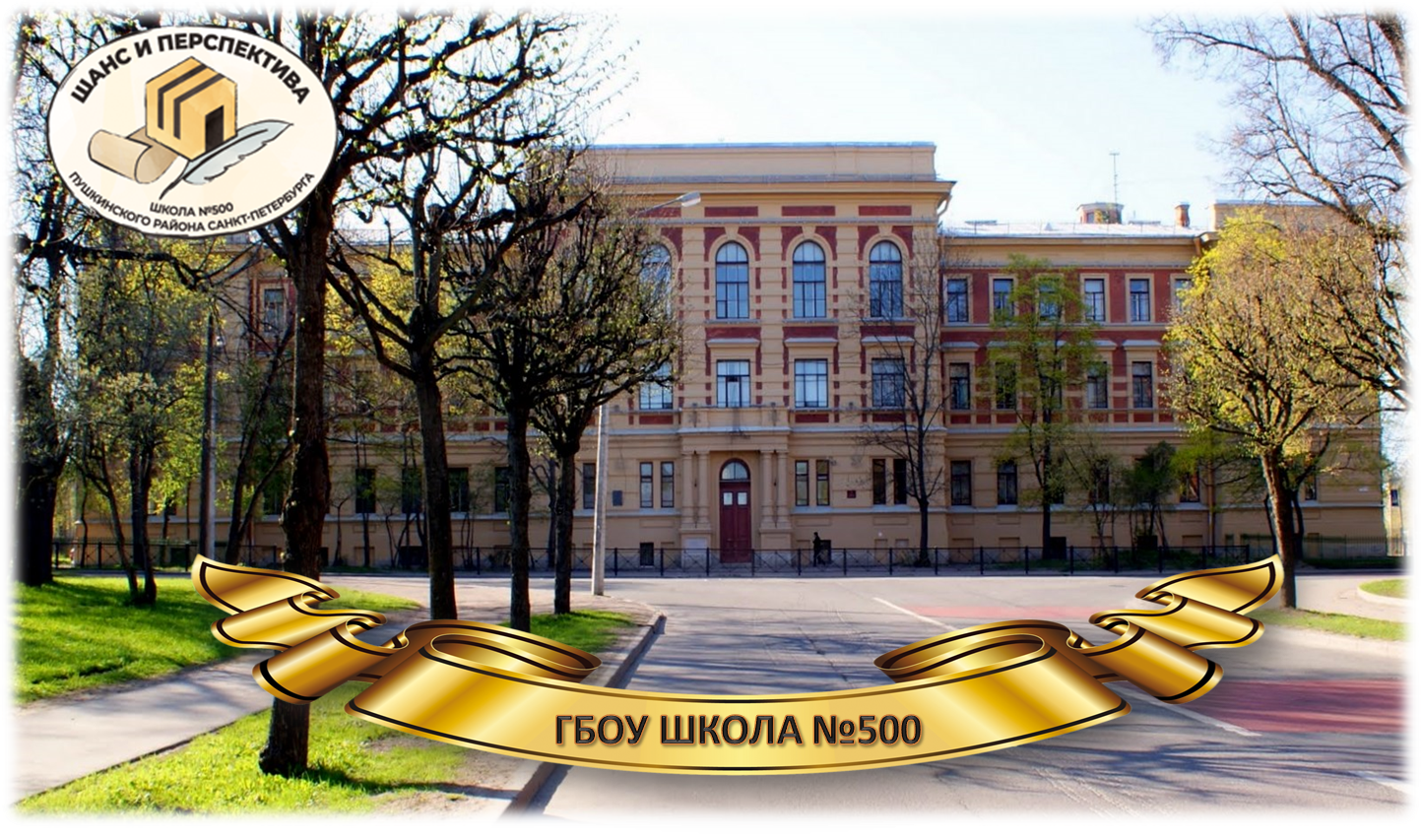 ОСНОВНАЯ ПРОГРАММА ПРОФЕССИОНАЛЬНОГО ОБУЧЕНИЯ
программа профессиональной подготовки по профессиям 
рабочих и должностям служащих
«Ассистент экскурсовода (гида)»
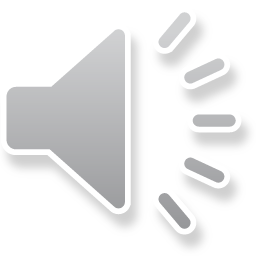 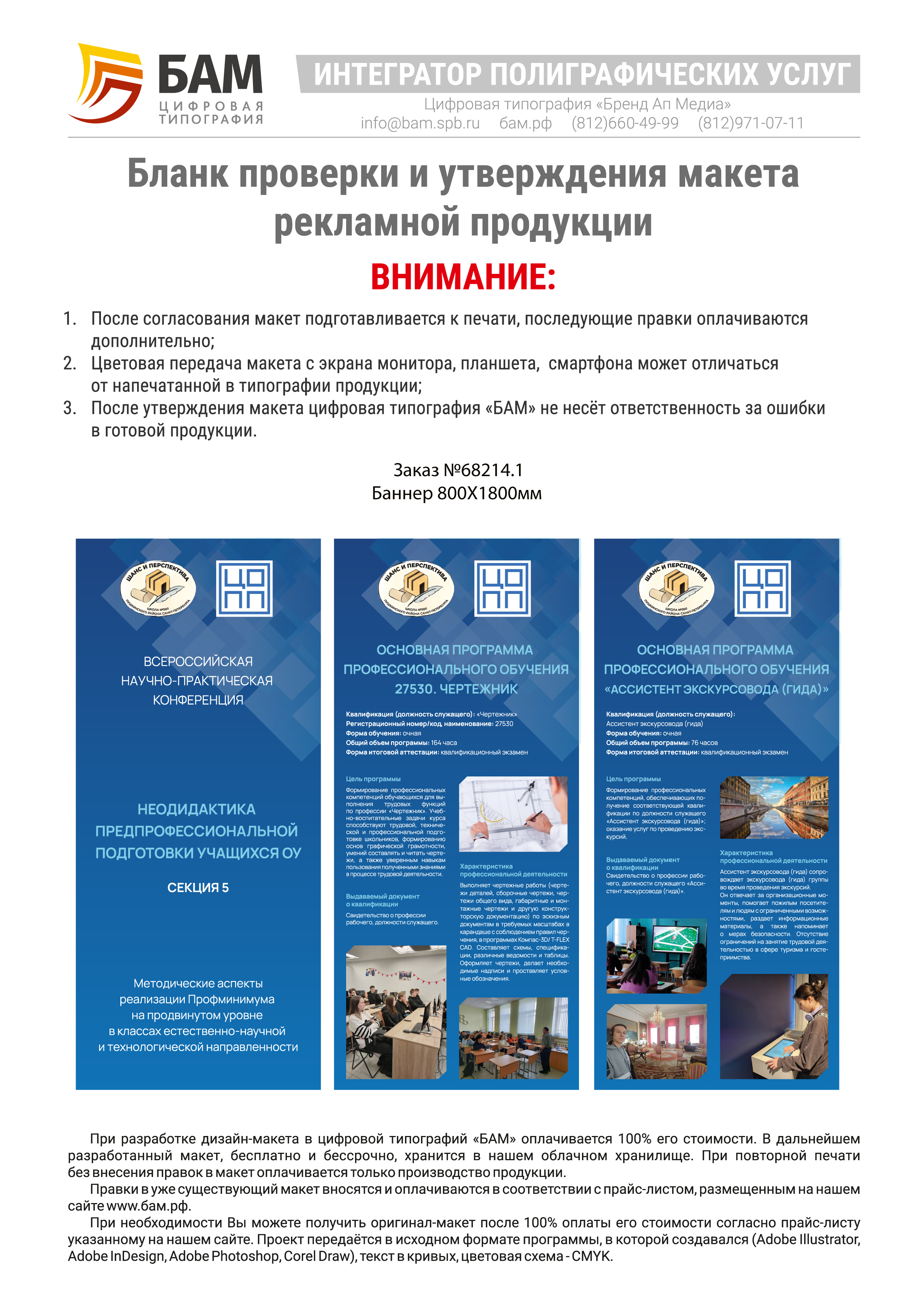 ЧТО?
ЗАЧЕМ?
ПОЧЕМУ?
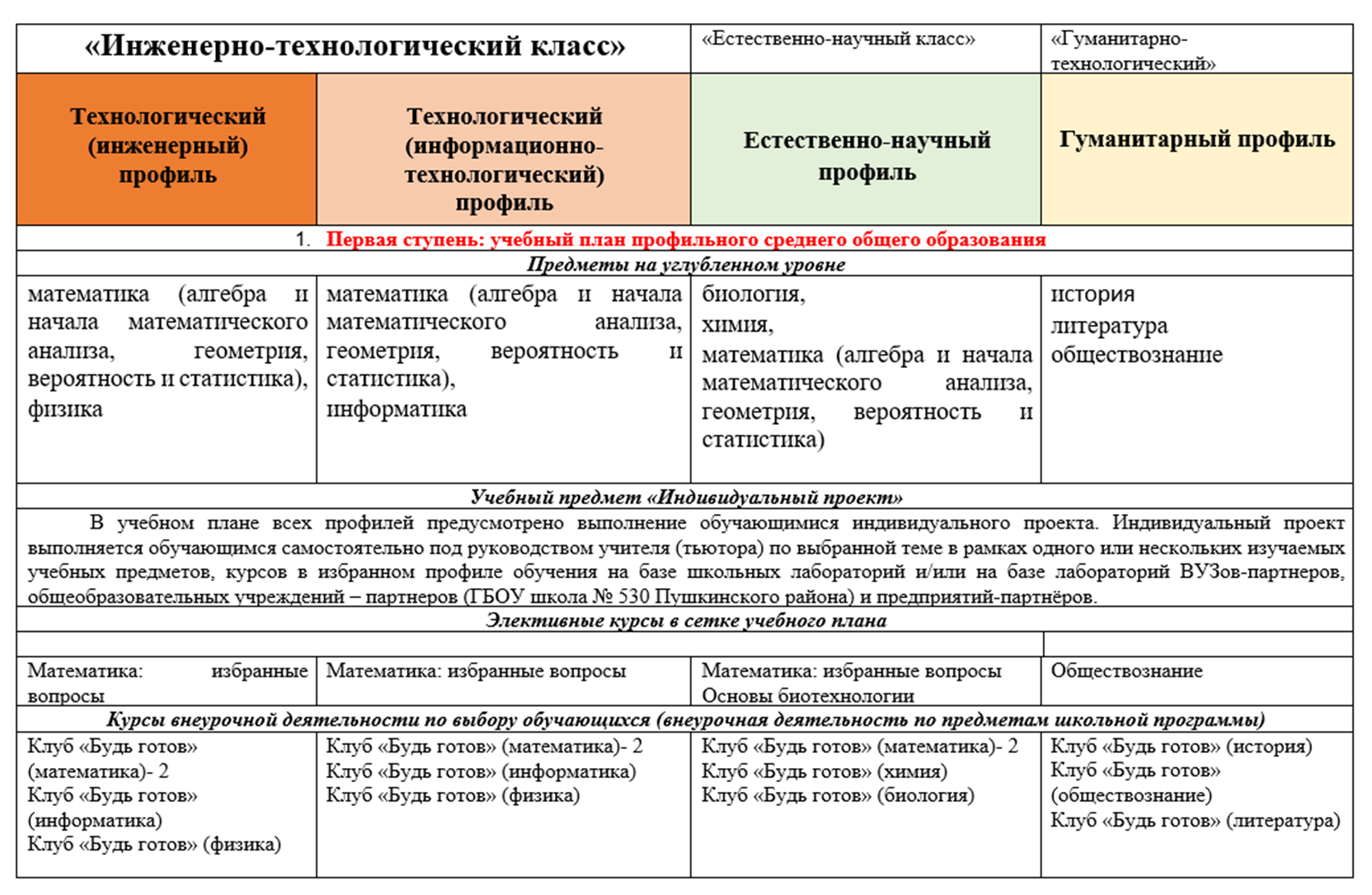 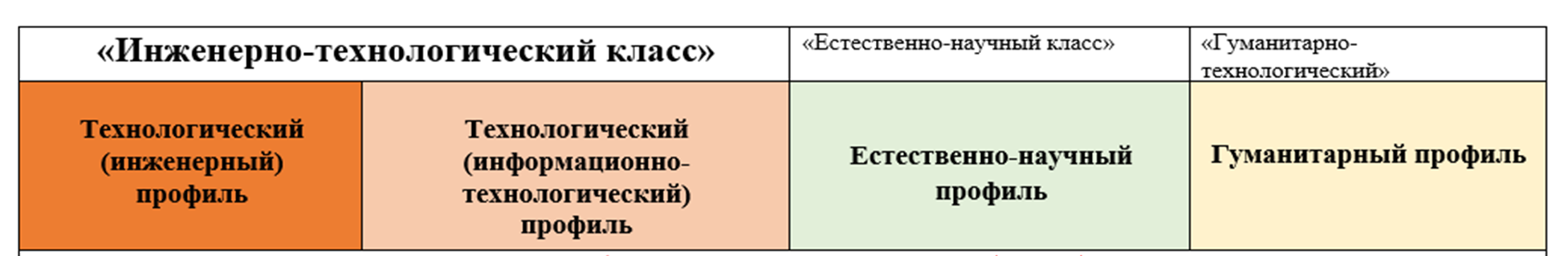 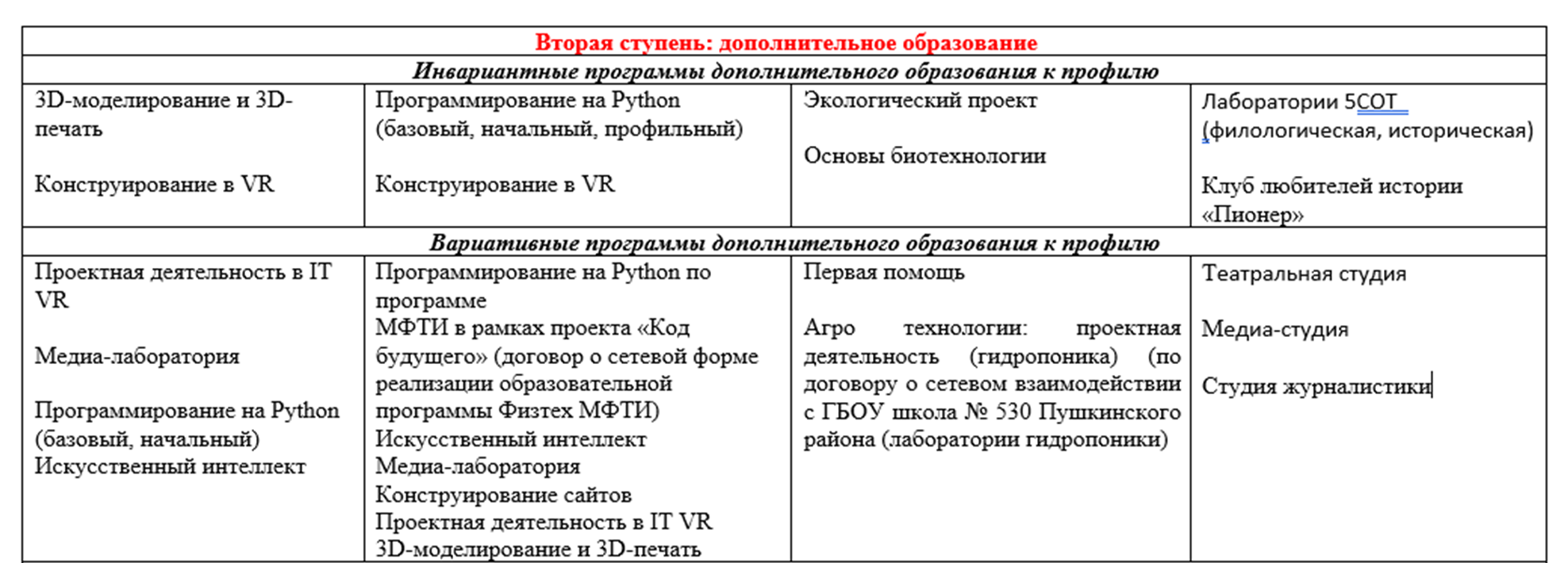 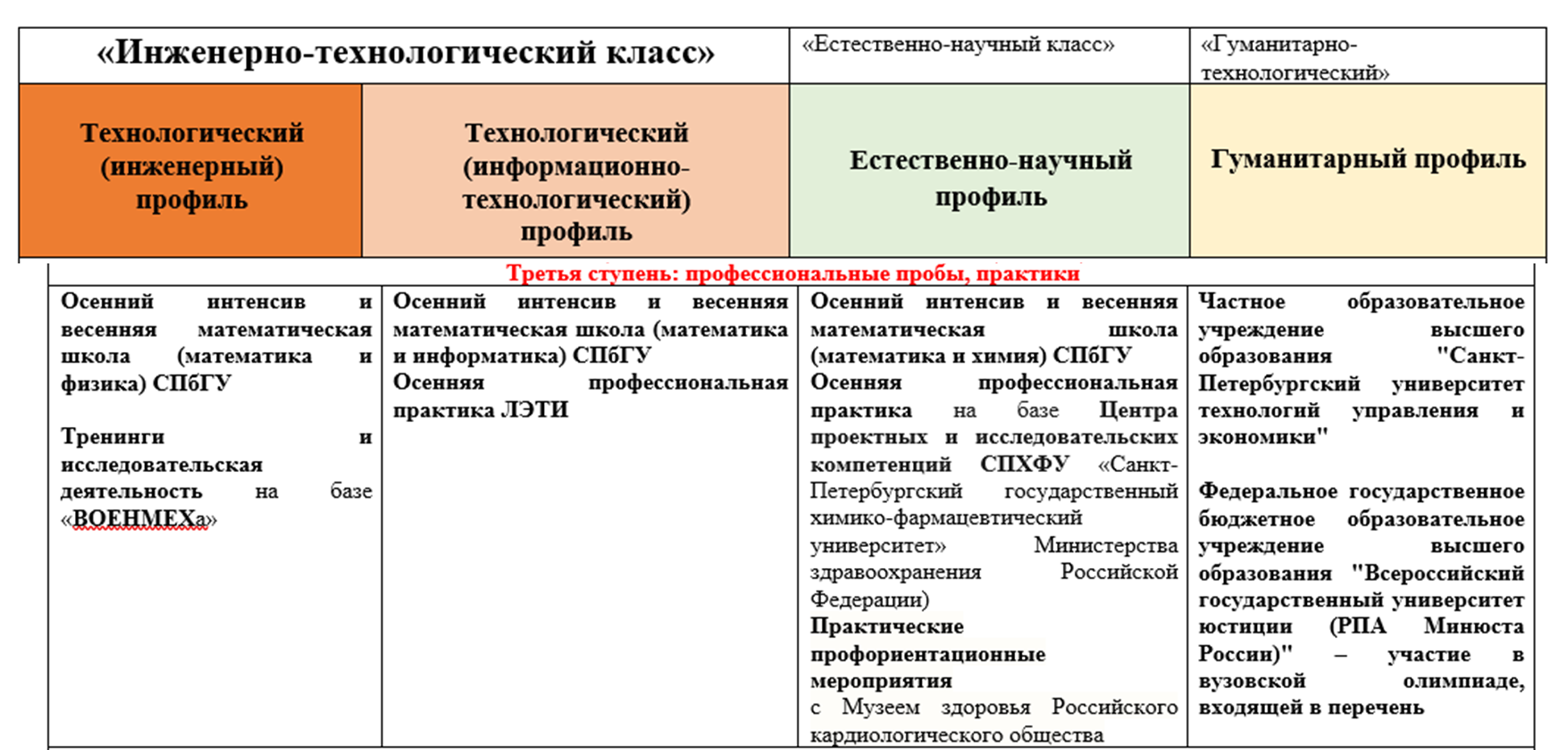 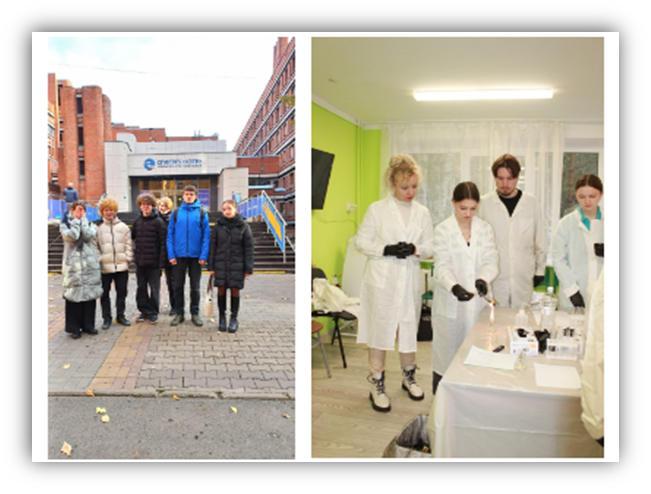 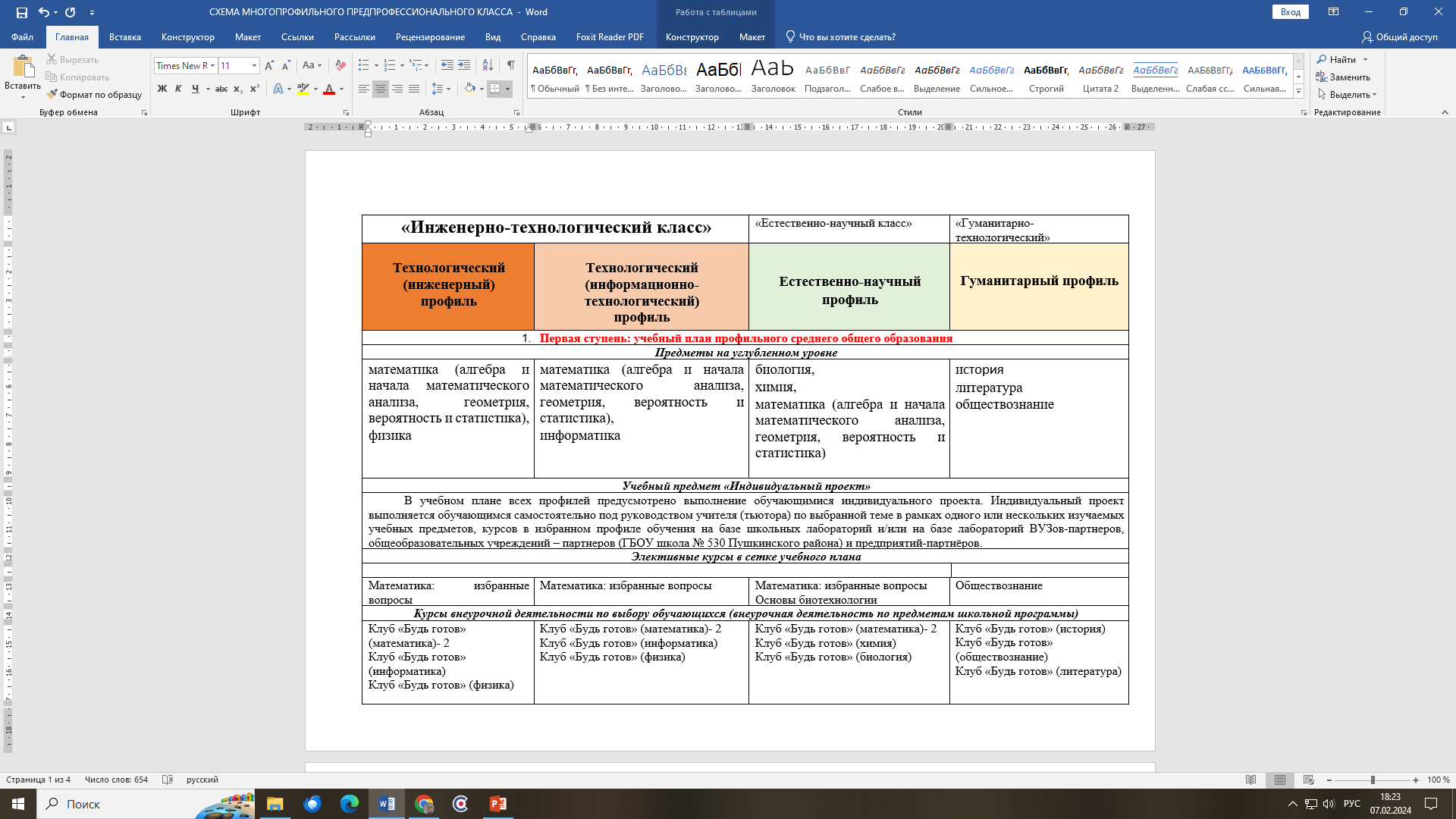 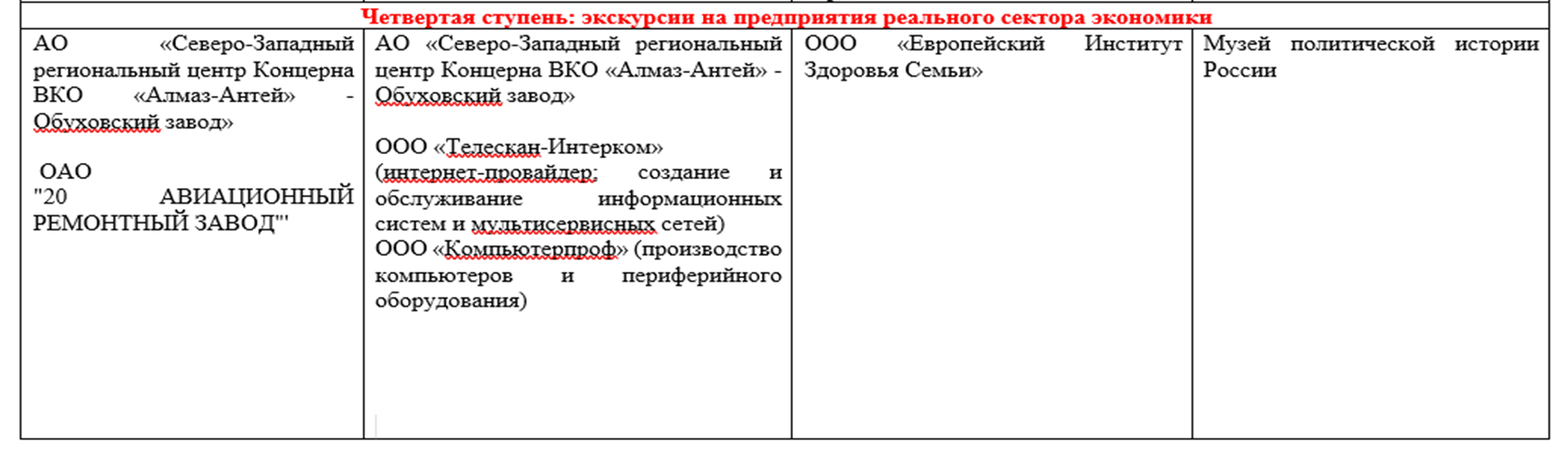 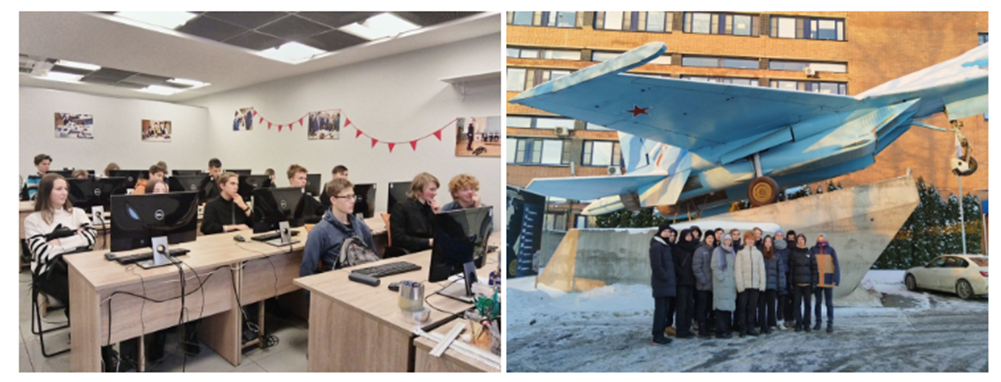 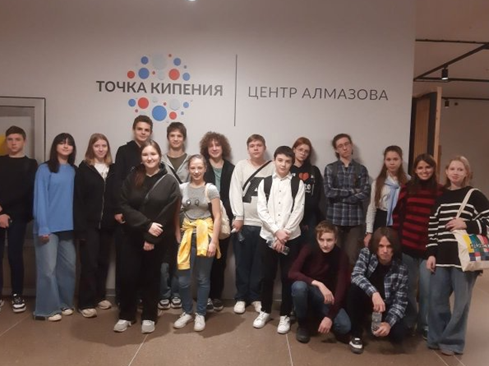 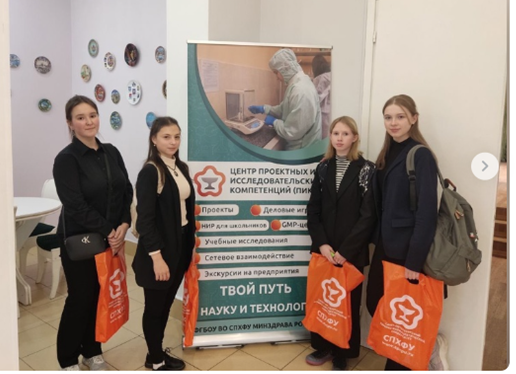 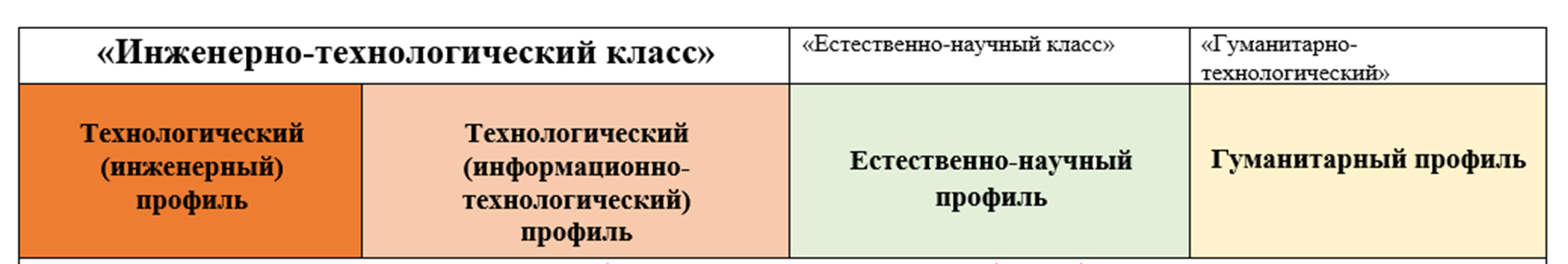 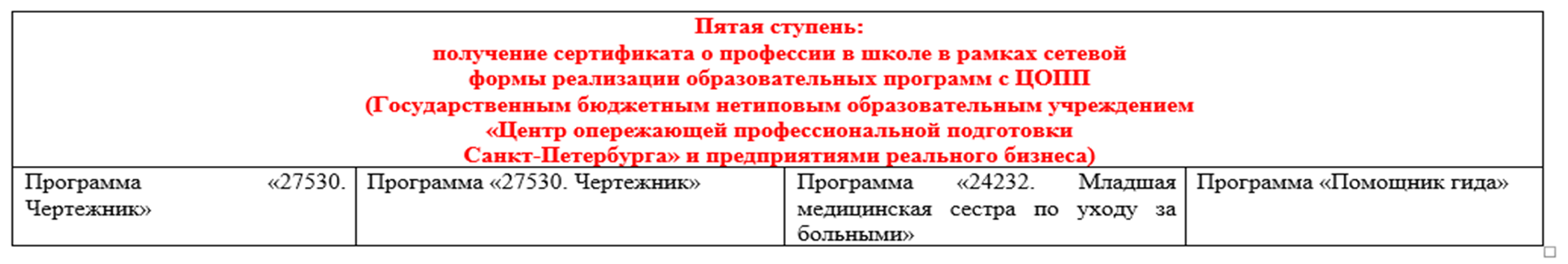 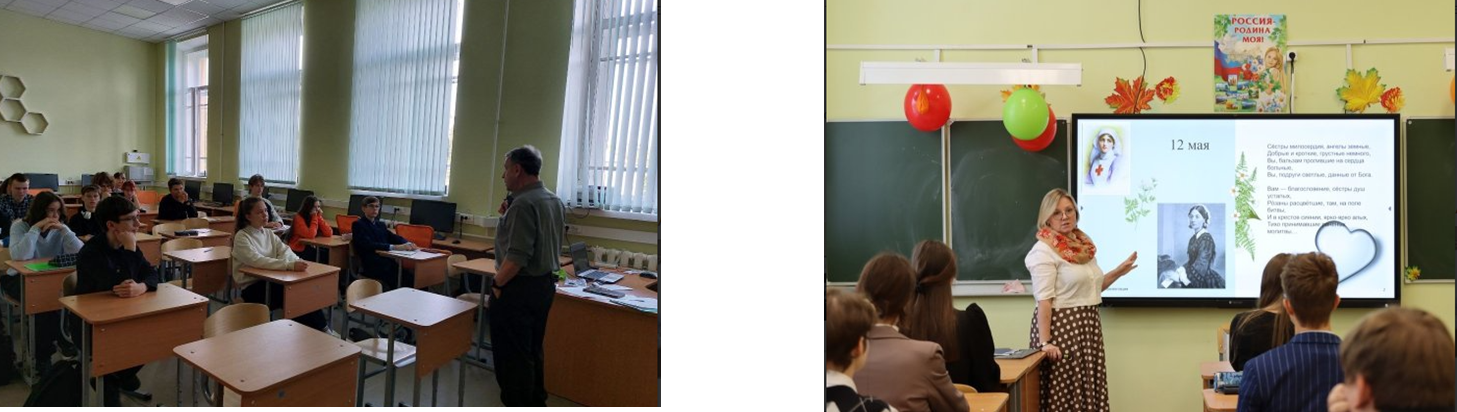 1. Цель программы: формирование профессиональных компетенций, обеспечивающих получение соответствующей квалификации по должности служащего «Ассистент экскурсовода (гида)»; оказание услуг по проведению экскурсий.
Задачи:
- формирование у обучающихся совокупности знаний и умений, необходимых для осуществления трудовых действий и трудовых функций по профессии;
- развитие у обучающихся мотивации потребности в получении востребованной профессии, в организации само занятости на рынке труда;
- оказание обучающимся практико-ориентированной помощи в профессиональном самоопределении.
2. Объем программы: общее количество академических часов по основной программе профессионального обучения – 76.
3. Срок реализации программы: количество учебных недель – 19.
Обучающиеся занимаются 1 раз в неделю по 4 часа. Период обучения 4,5 месяца. 
4. Форма обучения: очная.
Язык обучения: русский.
5. Форма реализации программы: допускается реализация ОППО как в очной форме, так и с применением электронного обучения и дистанционных образовательных технологий, а также использование сетевой формы реализации образовательных программ. В условиях реализации программы с применением электронного обучения и дистанционных образовательных технологий, сетевой формы реализации содержание программы остается неизменным, возможна корректировка расписания (графика прохождения материала) и технологий его преподавания.
КАЛЕНДАРНЫЙ УЧЕБНЫЙ ГРАФИК
ОТ ТЕОРИИ К ПРАКТИКЕ
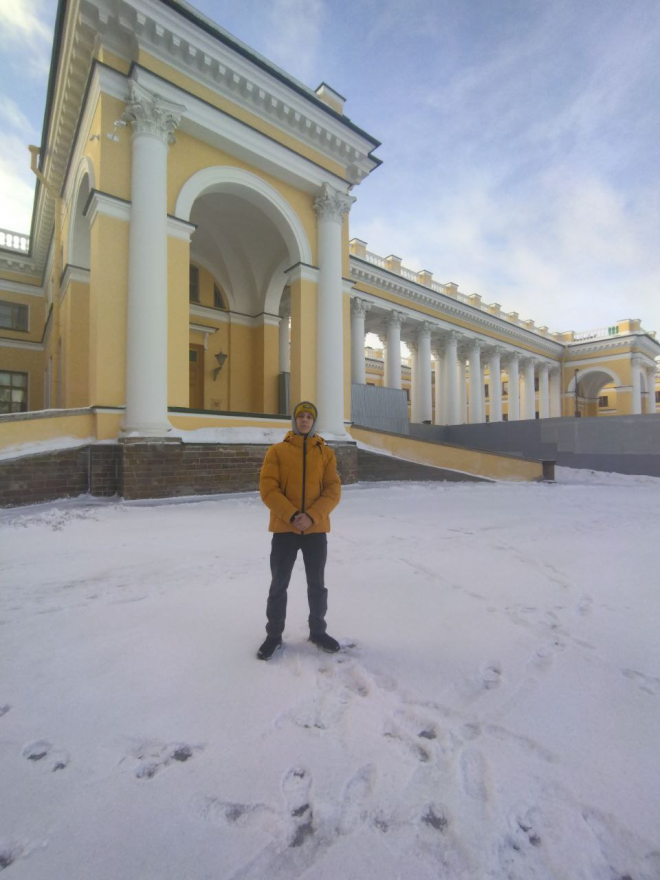 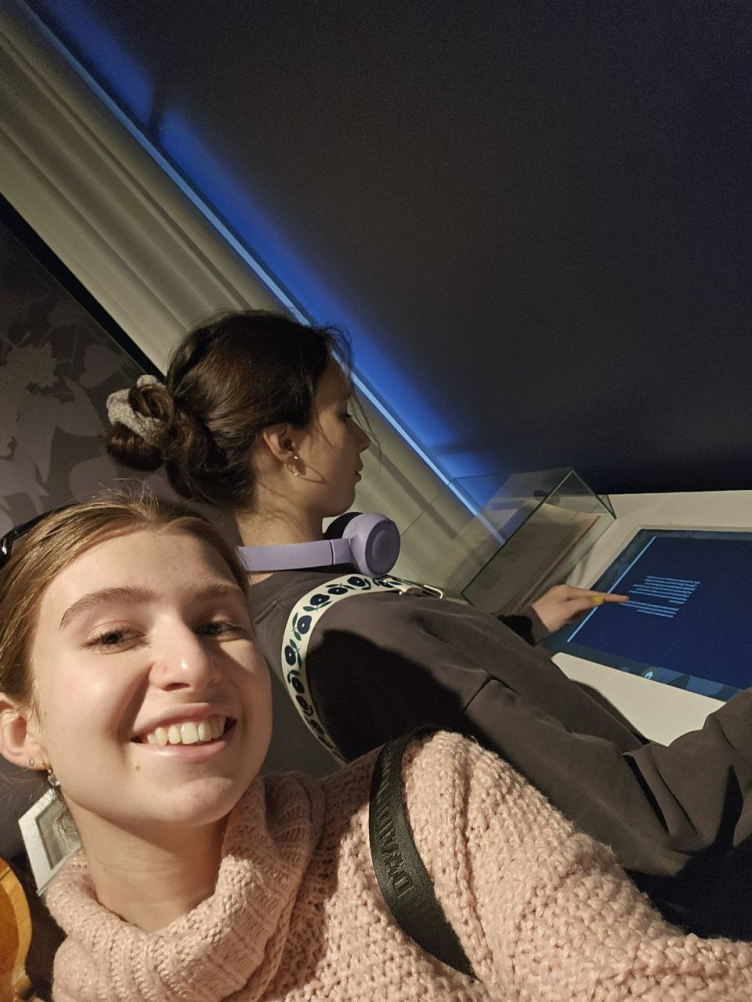 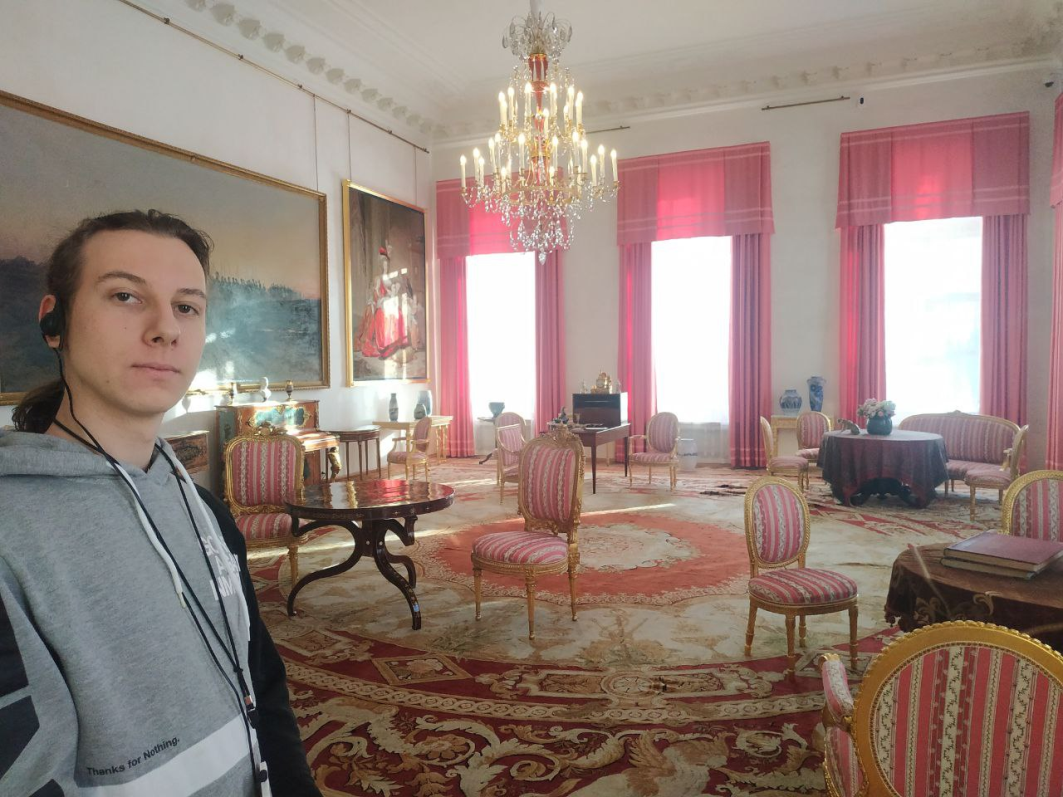 ВОЗМОЖНЫЕ ТРУДНОСТИ И ПУТИ ПРЕОДОЛЕНИЯ
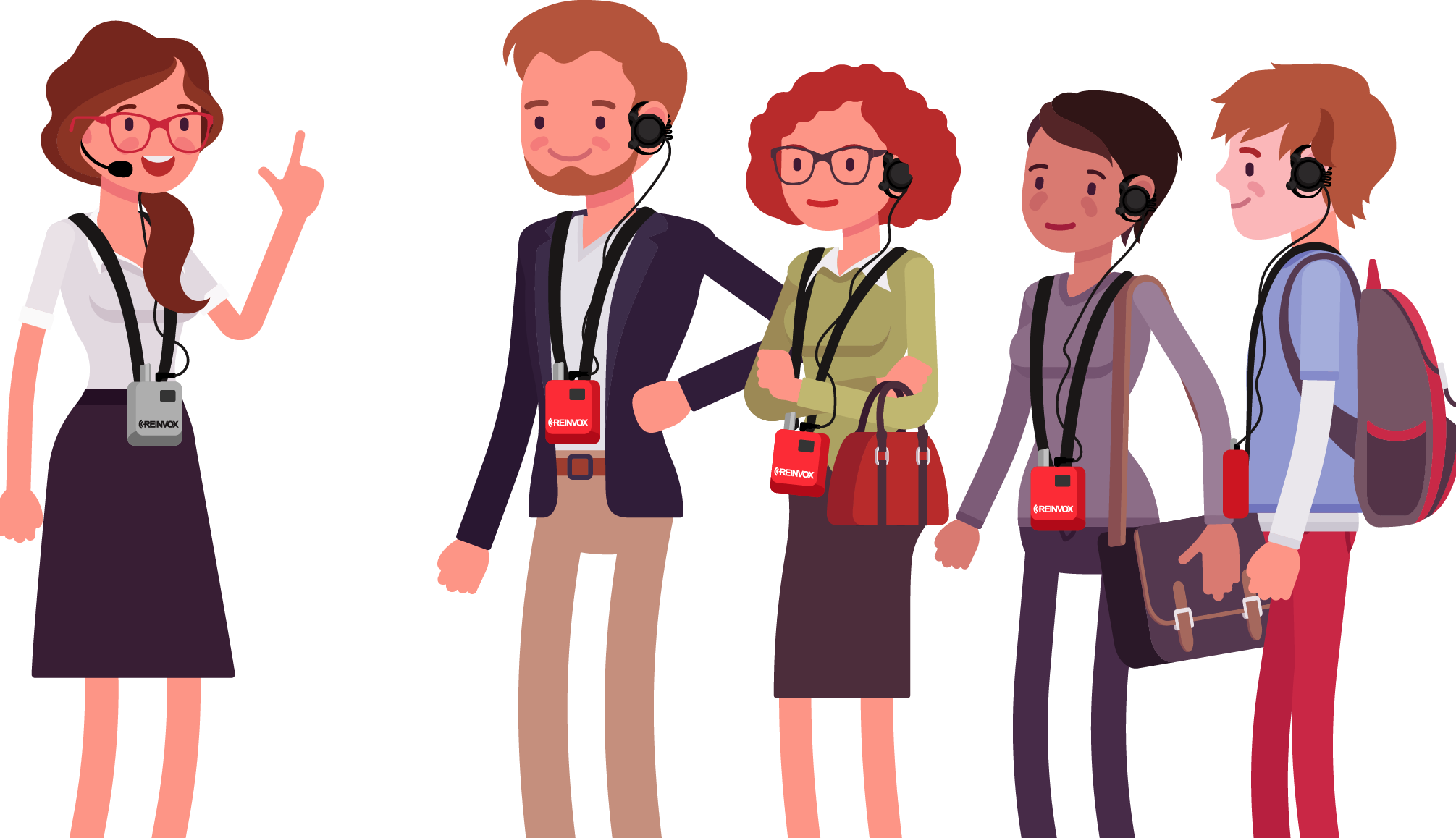 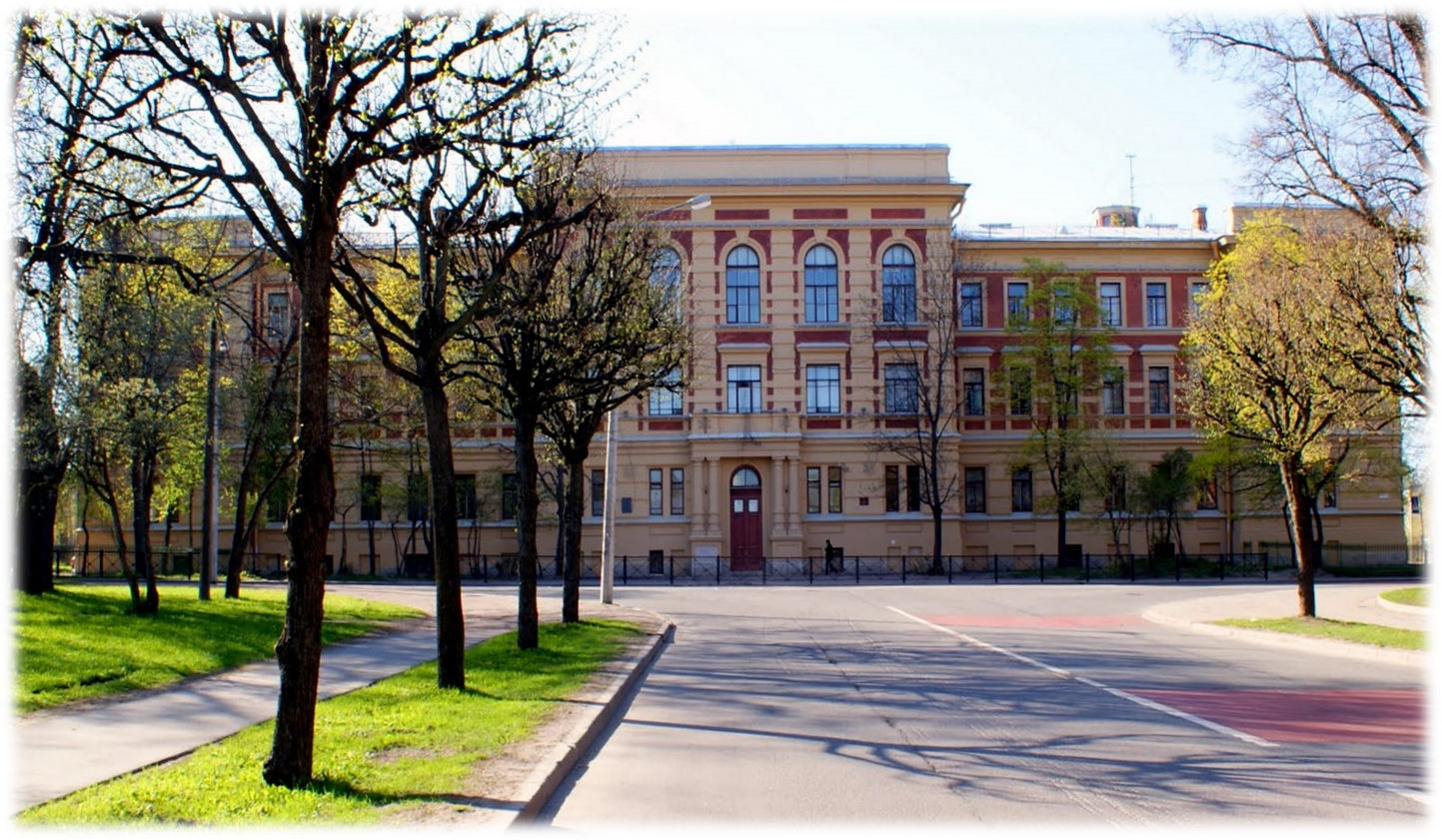